Modèles écophysiologiques plante-fruit


Plantes et systèmes de culture Horticoles (PSH)
Valentina Baldazzi
Nadia Bertin
Michel Génard
Pierre Valsésia
Gilles Vercambre
Modèles écophysiologiques plante-fruit
Comprendre le fonctionnement du fruit et de la plante tout en synthétisant nos connaissances

Hiérarchiser les processus impliqués dans la qualité (Quels processus influent sur la qualité? Comment sont-ils régulés?) et analyser leurs interactions
Modèles écophysiologiques plante-fruit
TemperatureHumidityLight expositionWater Nutrients
Environmental conditions
Carbon and water accumulation and allocation
Fruit or Leaves ThinningIrrigation 
Fertilization
Light managementHeating
Agricultural
practices
Growth
Fruit Yield and Quality
Modèles écophysiologiques plante-fruit
Modèle statistique
Pratiques
Propriétés finales du fruit
[Speaker Notes: ou analyser les processus en étudiant les mécanismes physiologiques qui ont lieu dans la plante, avec la possibilité d’adapter les stratégies et le pratiques à la réponse physiologique de la plante.]
Modèles écophysiologiques plante-fruit
Modèle statistique
Modèle basé sur la description de processus



Analyse des variables d’intérêts (calibre du fruit, qualité) au travers de l’effet des pratiques sur un certain nombre de processus et de leurs interactions
Modèles
basés sur des processus
permettant d’intégrer nos connaissances
Hiérarchiser les processus et analyser leurs interactions
Analyser les interactions entre échelle, par exemple plante/fruit
Pratiques
Processus
Propriétés finales du fruit
[Speaker Notes: ou analyser les processus en étudiant les mécanismes physiologiques qui ont lieu dans la plante, avec la possibilité d’adapter les stratégies et le pratiques à la réponse physiologique de la plante.]
Modèles écophysiologiques plante-fruit
Modèle statistique
Modèle basé sur la description de processus




Modèle :
Description des processus au travers de différents formalismes
Entrées du modèle : Température, humidité, …
Paramètres
Sorties du modèle : croissance (eau …), composition …
Conditions environnementales
Processus
Propriétés finales du fruit
Entrées
du modèle
Paramètres
Formalismes
[Speaker Notes: ou analyser les processus en étudiant les mécanismes physiologiques qui ont lieu dans la plante, avec la possibilité d’adapter les stratégies et le pratiques à la réponse physiologique de la plante.]
Modèles écophysiologiques plante-fruit
Modèle plante : autour de la croissance et du fonctionnement en lien avec les pratiques (irrigation, fertilisation, éclaircissage)
Niveaux d’approches différents
Modèle écophysiologique pour la tomate
Modèle de culture pour le pêcher (simplification de certains formalismes)
Modèle fruit : autour de la croissance et de la qualité
Généricité : pêche, tomate, mangue …
Modèle Plante
Modèle Plante = Architecture + Transpiration/Photosynthèse + Transfert
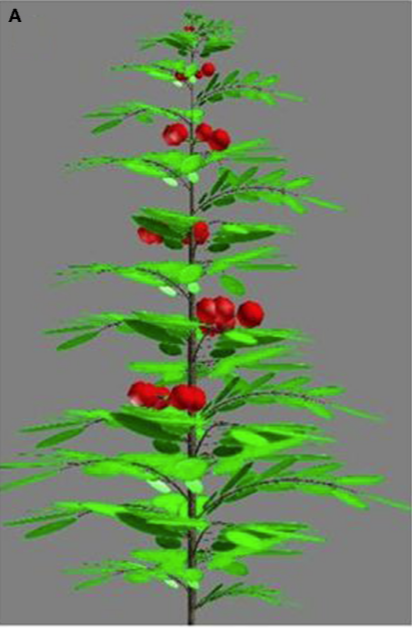 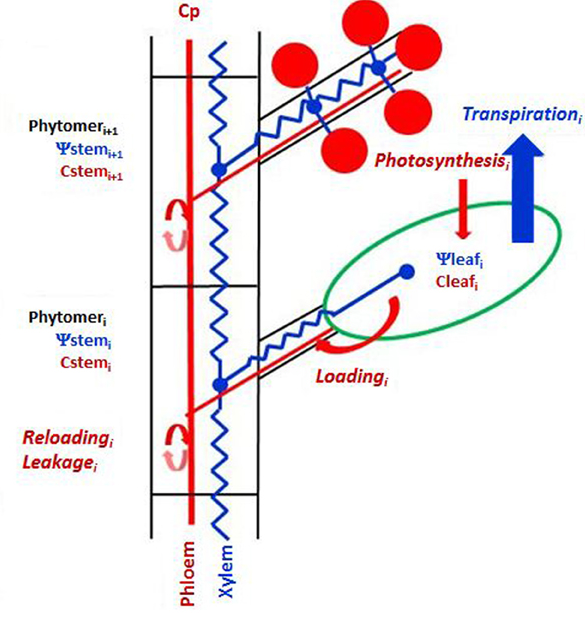 Transpirationi = f(Rayonnementi, TempLeafi, i)
Transfert et équations de conservation 
de l’eau et du sucre pour chaque organe 
dans l’architecture
Baldazzi et al. (2013)
[Speaker Notes: On peut voir les relations entre les éléments de la plante dans une façon schématique d’échanges de matière entre components qui seront modélisées en façon virtuelle. Chaque component a ses propres entrées et sorties et elle échange eau et carbone avec les autres components.]
Modèle Plante
Transfert dans une architecture et interaction entre processus
Environment
Virtual Plant Model
Temperature
Plant architecture
Radiation
Humidity
Light interception
Radiative balance
gs (Jarvis model)
  PhNet (Farquhar model)
Leaf 
transpiration
Simuler les disponibilités locales 
en eau et en carbone 
dans l’architecture
Hydraulic conductance
Carbon
loading
Collar
water potential
Phloem concentration
Water potential
Modèle Plante
Le bilan radiatif est fonction :
du rayonnement absorbé par la feuille,
du rayonnement émis par la feuille (TempFeuil)
des échanges de chaleur entre l’organe et l’air (TempFeuil)
de la transpiration de la feuille f(TempFeuil, Feuil)
Plant architecture
Data site
 Longitude (rad)
 Latitude (rad)
 Atmospheric pressure
PAR(i), NIR(i) for
each Leafy-shoot
Light interception model
Non linéarité dans la formalisation des processus
Interaction entre processus
    => Boucle d’itération pour estimer les variables d’états
		 TempFeuil et Feuil
Climatic data
 incident PAR (µmol.m-2.s-1)
 Sky type (clear vs overcast)
Tree structure
  Leaf characteristic
Boundary resistance
Radiative balance model
Climatic data
 VPD (kPa)
 Wind speed (m.s-1)
 Air temperature (K)
Effective stomatal resistance
rs=f(PAR)f(VPD)f()
Ph(i), Tr(i) for
each Leafy-shoot
Boucle 
d’iteration
Plant water transfert  model
(i) for 
each Leafy-shoot
Modèle Fruit
Modèle d’accumulation du citrate
TCA cycle
Model
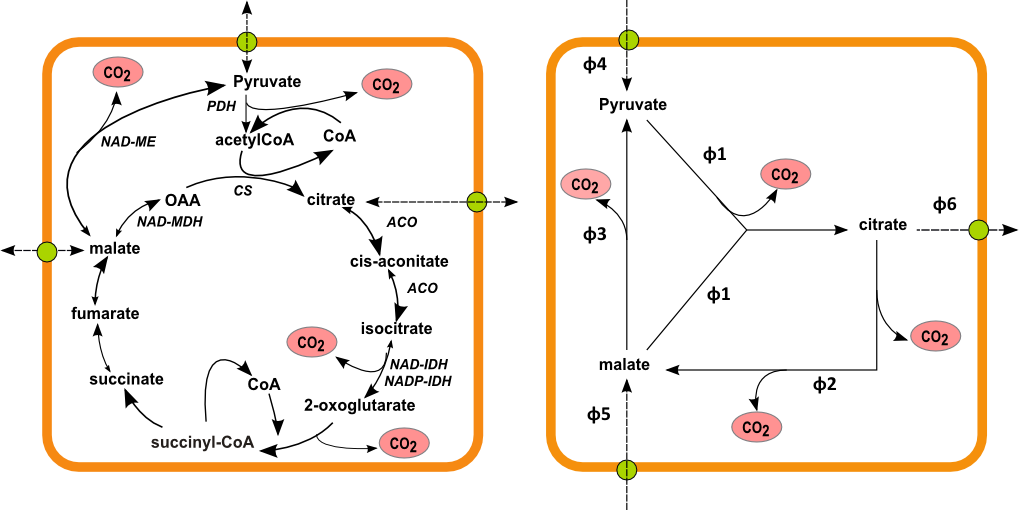 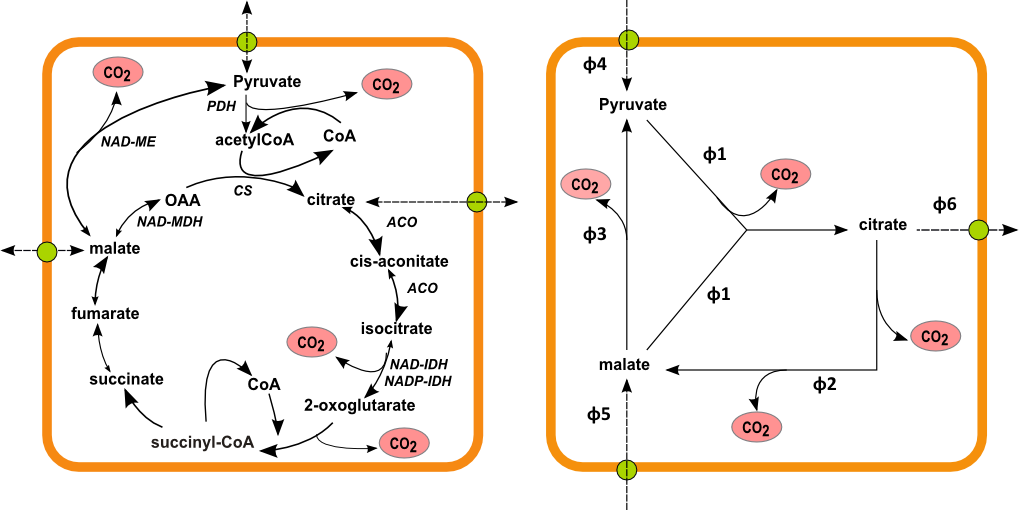 Modèle Fruit
Modèle d’accumulation du citrate
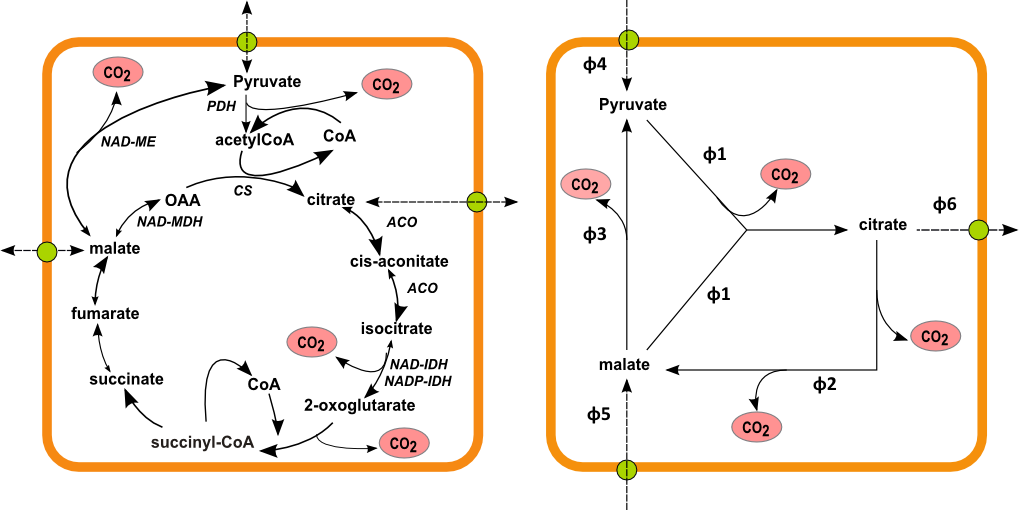 Stoichiometric equations
Intégration de 6 pour estimer 
la concentration en citrate
Réaction enzymatique :
Transports à travers la membrane :
Modèle Fruit
C supply
Dry mass
Soluble sugars
k5(t)
k5m(t)
K3(t)
Temperature
Starch
Synthesis
Respiration
Couplage croissance, sucres solubles, acide citrique
ψxyl
Xylem
Cphlo
ψphlo
Phloem
Mass  flow
Water  flux
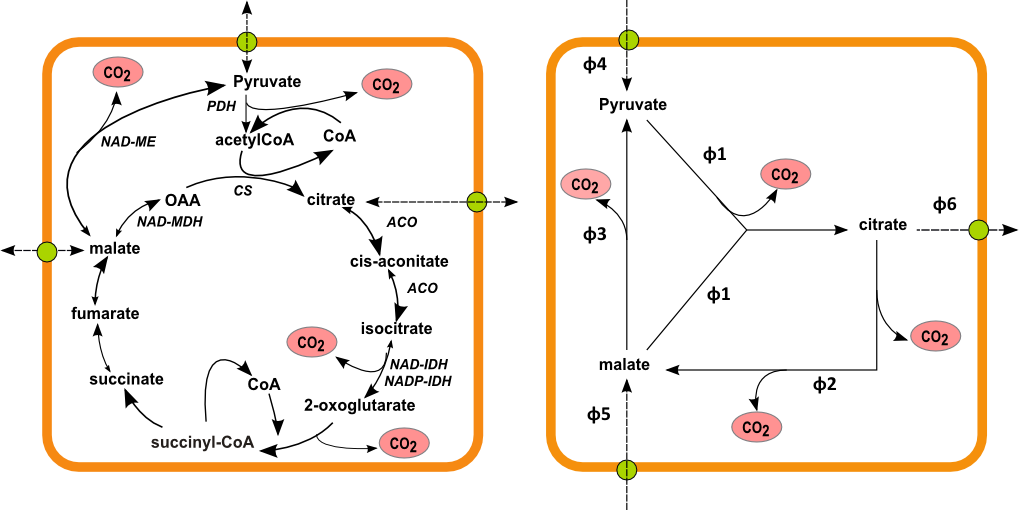 Fresh mass:
Dry mass :
ψfruit
Water
Total carbon
=
Dilution
Soluble C (sugars)
+
π
+
P
Structural C 
(cell walls)
Extension
Plastic growth
Transpiration
Respiration
Humidity + Temperature
Temperature
Modèle Plante-Fruit
Couplage entre des organes
Light, Temp, Humidity
Resp+Transp
Resp + Transp
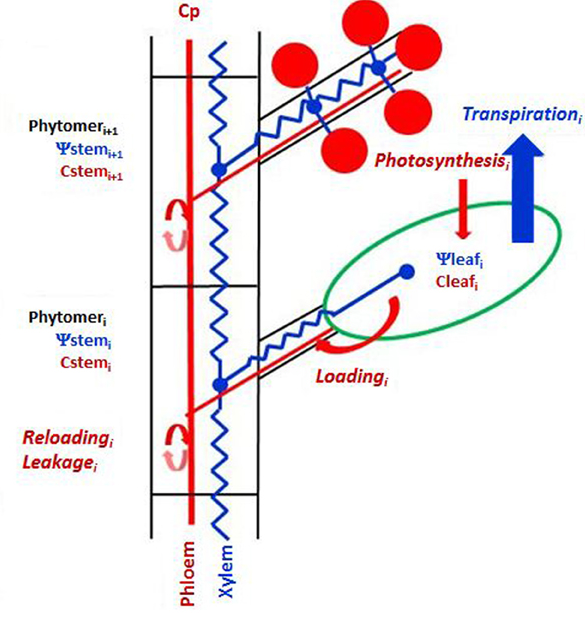 Fruit model
Leaf model
Temp, Humidity
Water and 
Carbon exchanges
Stem model
Input
Output
Flows
Irrigation
Baldazzi et al. (2013)
Modèles écophysiologiques plante-fruit
Recherche des solutions :
Itération,
Utilisation d’algorithme de résolution
Intégration des équations différentielles :
Problème éventuel du pas de temps
Euler, range-Kutta d’ordre 2, 4 …
Estimation des paramètres : 
nls, algo génétiques …
Analyse de sensibilité :
local / global
Au niveau d’un modèle :
Intégration dans le temps,
Couplage entre des processus
Couplage entre des modèles :
Au niveau des processus,
Entre des organes : feuilles, fruit
[Speaker Notes: Résolution matricielle
Newton-Raphson, jacobien]